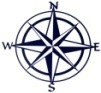 СХЕМА ГРАНИЦ РЫБОВОДНОГО УЧАСТКА
длина (м),
ширина (м),
площадь (га)
Муниципальное 
образование, 
вид рыболовства
Наименование рыбоводного
участка
Описание границ  рыбоводного участка
Географические координаты точек
(с использованием системы         координат WGS84)
№
точ    Е (долгота),   N (широта) 
ки
1.     63°20′2″     54°37′53″
2.     63°19′53″   54°37′18″
3.     63°19′53″   54°37′19″
Целинный район
 Васькинский сельский совет
Площадь –  133,6 га
оз. Большие Штанки
Товарное рыбоводство
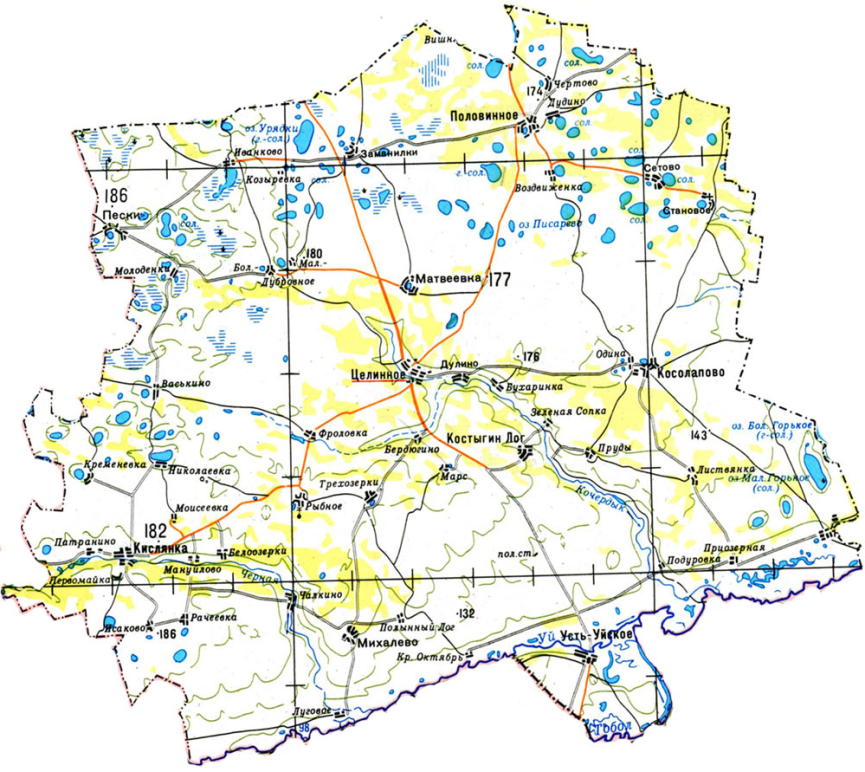 оз. Большие Штанки
от т. 1 до т. 2 по береговой линии;
от т. 2 до т. 3 по береговой линии;
от т. 3 до т. 1 по береговой линии.
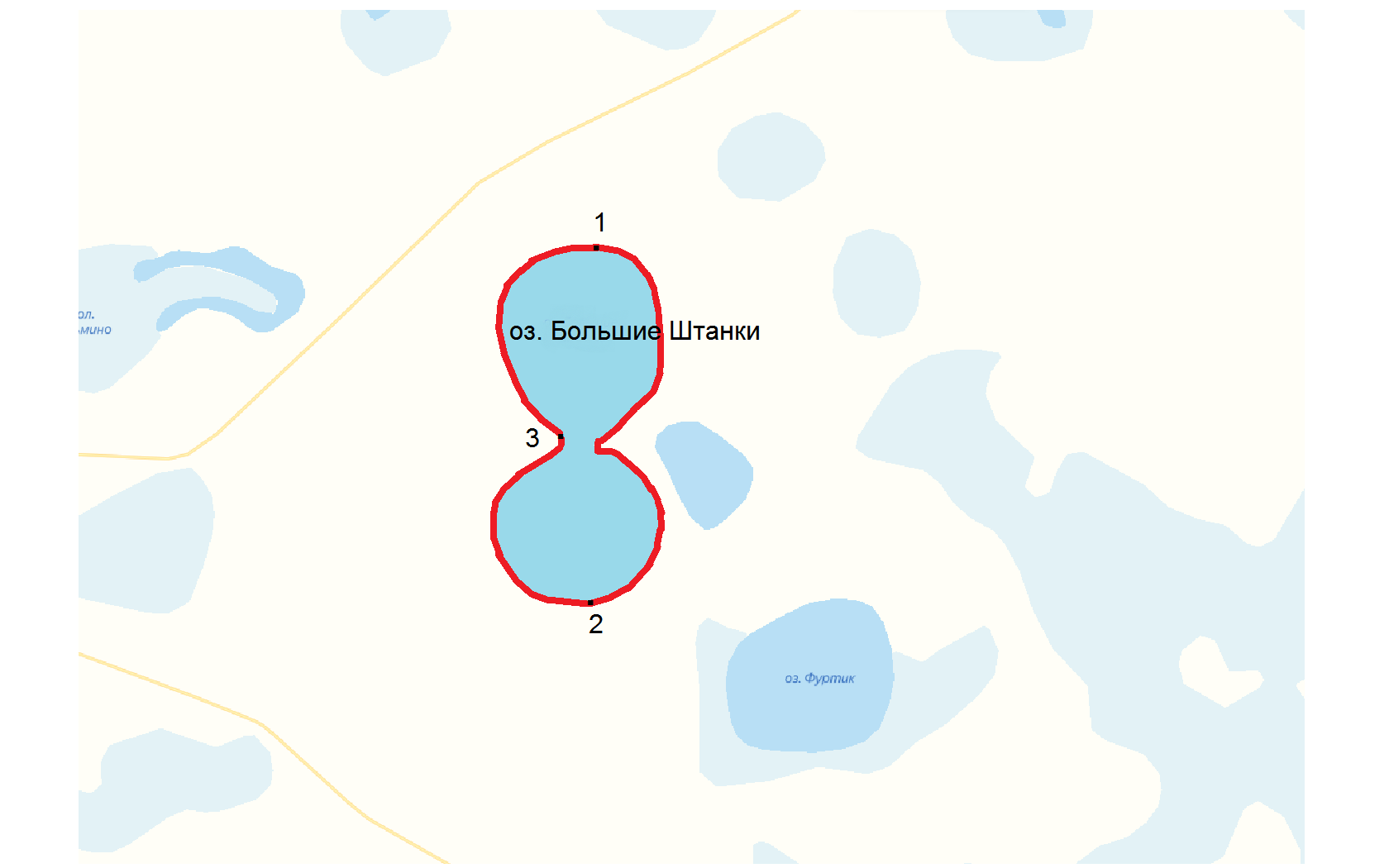 -  Граница рыбоводного      
     участка
Условные обозначения: